Наочні посібники і дидактичний матеріал
Наочні посібники і дидактичний матеріал
таблиці множення та ділення;
набір геометричних фігур;
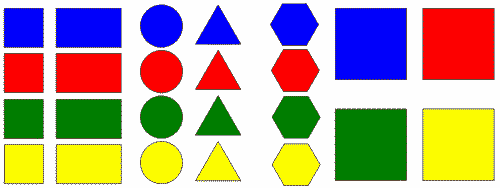 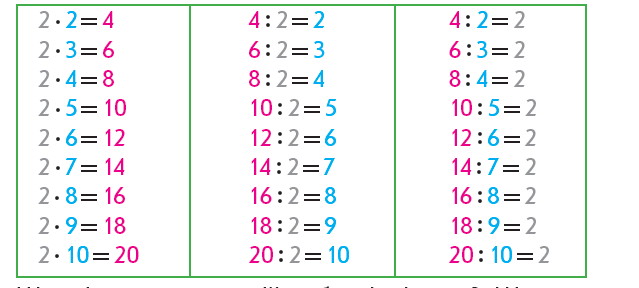 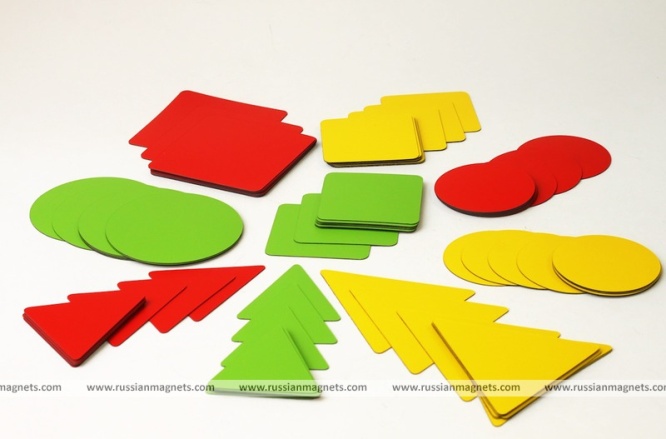 Наочні посібники і дидактичний матеріал
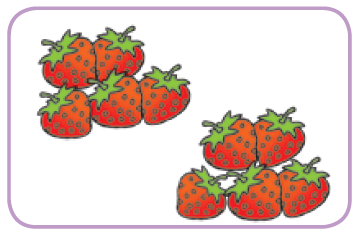 малюнки  груп предметів;
пам’ятки.
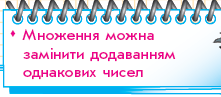 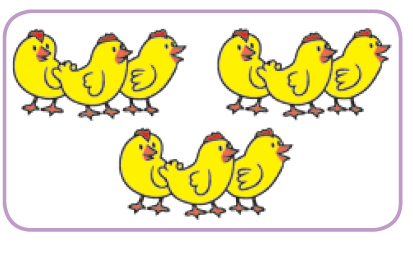 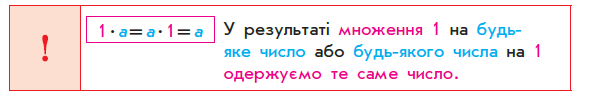 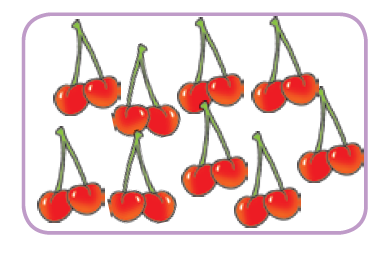 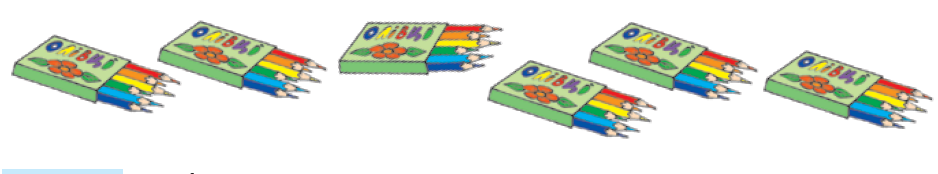